Естественно-научныйвечер
Удивительных открытий
«Удивительная и парадоксальная, многогранная и таинственная, древняя и молодая, ищущая и созидающая, военная, добывающая, новая,весёлая, забавная, чудесная, для кого-то скучная, трудная, нудная, но, всё же очень интересная и нужная.О ней говорят «тёмная», даже «чёрная».«Искусством священным» считают её.Эту науку кто-нибудь назовёт?»
2
Гальваностегия
3
Смежные науки
4
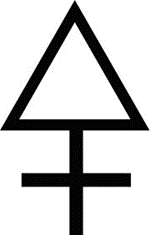 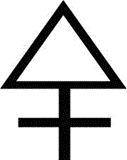 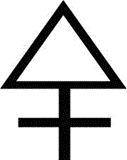 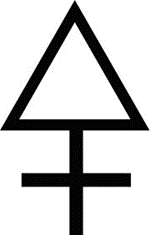 5
«Химическая тайнопись!»
6
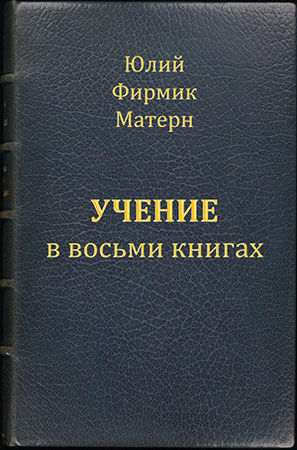 7
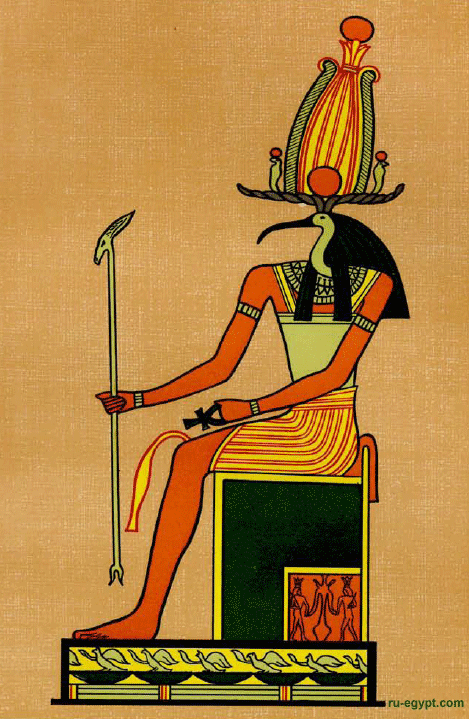 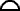 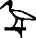 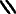 Тот , Джехути – 	древнеегипетский бог мудрости, Луны.
8
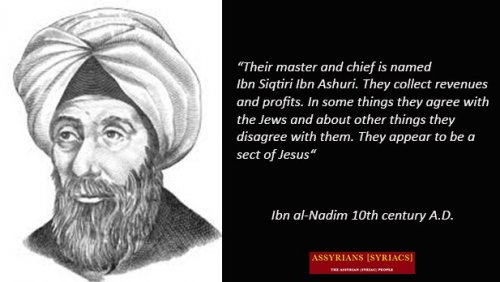 Арабский книжник 10 века Ибн аль – Надим
9
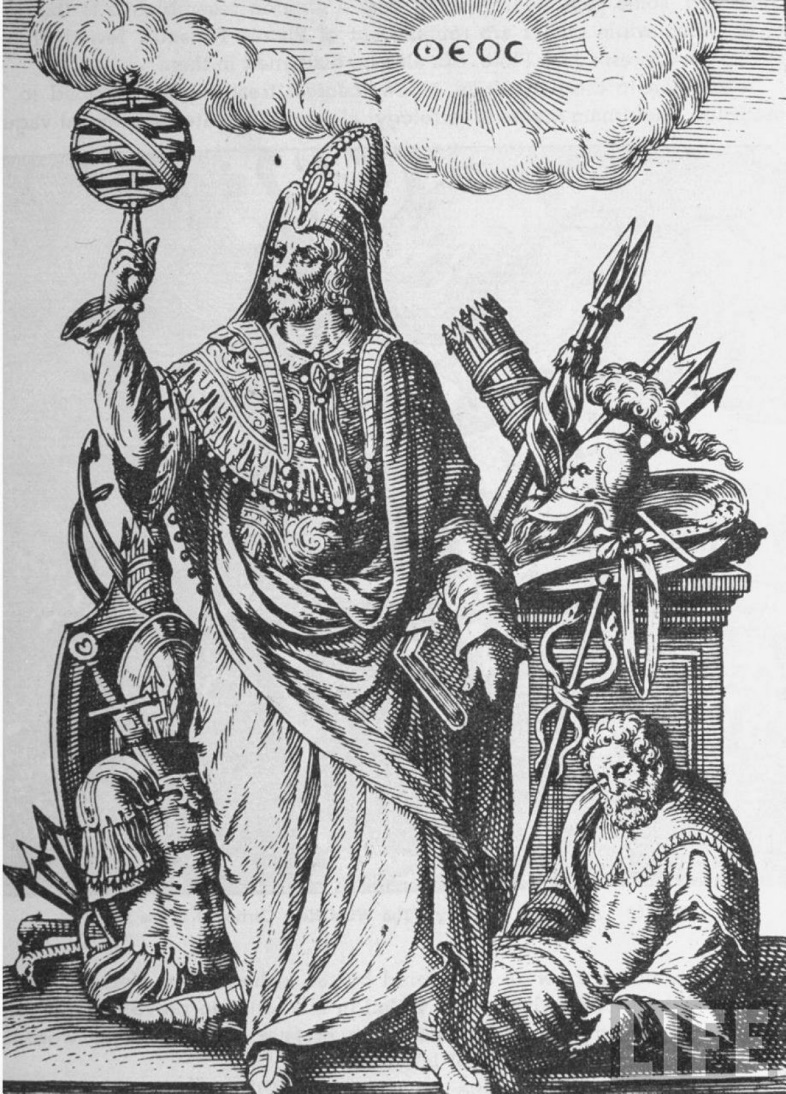 Средневековое изображение Гермеса Трисмегиста
10
Алхимические знаки Древнего Египта
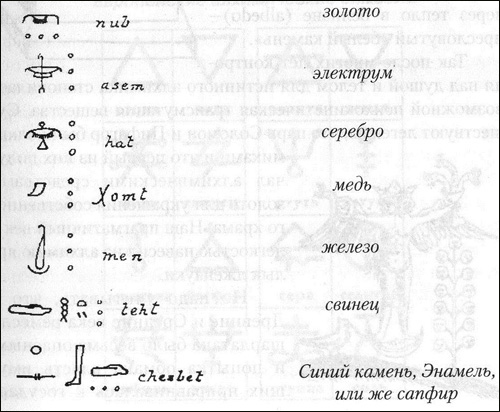 11
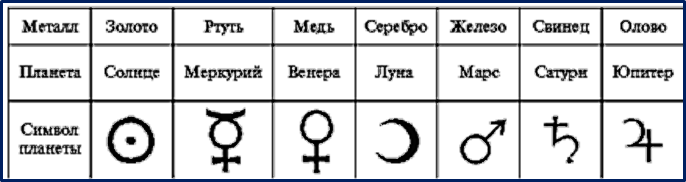 12
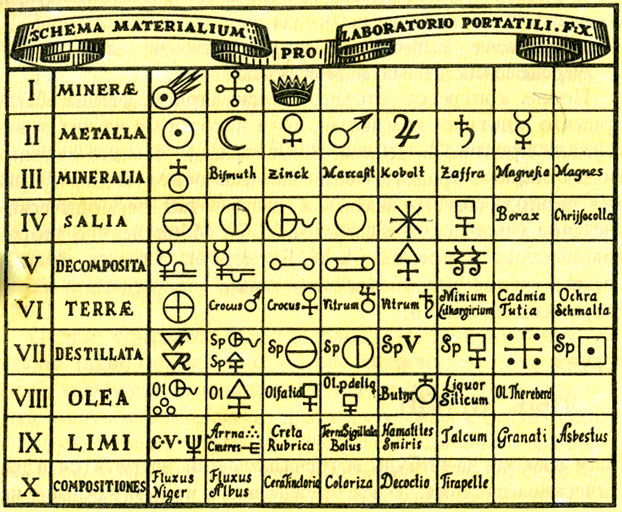 Алхимические символы для обозначения элементов и веществ
13
Алхимические изображения
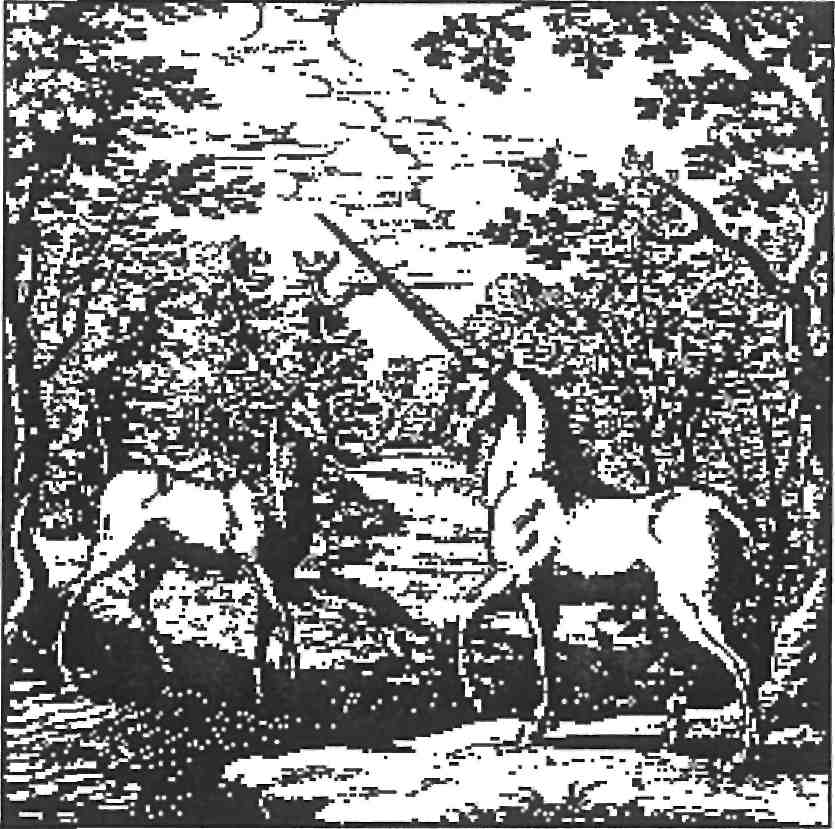 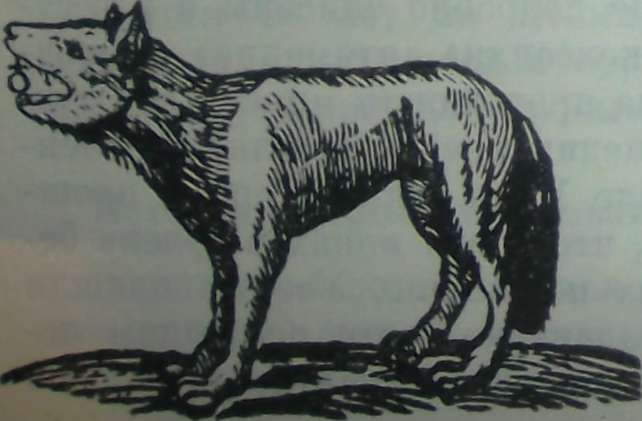 «Серый волк» - сурьма
Единорог – духовная эволюция
«Зелёный лев» - серная кислота, азотная кислота, хлорофилл
14
Важнейшие алхимические знаки
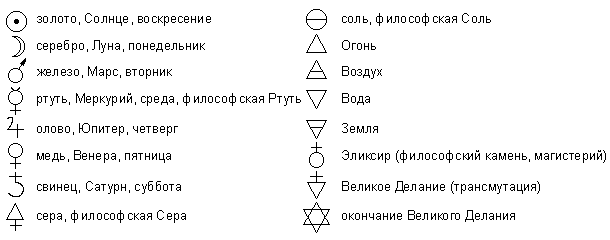 15
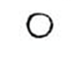 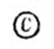 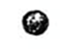 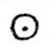 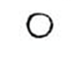 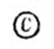 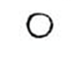 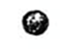 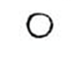 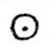 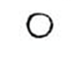 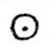 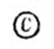 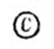 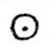 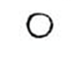 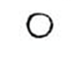 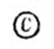 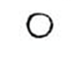 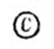 16
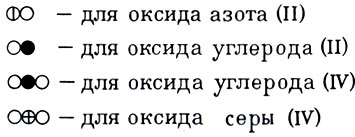 17
Химические знаки Дальтона
18
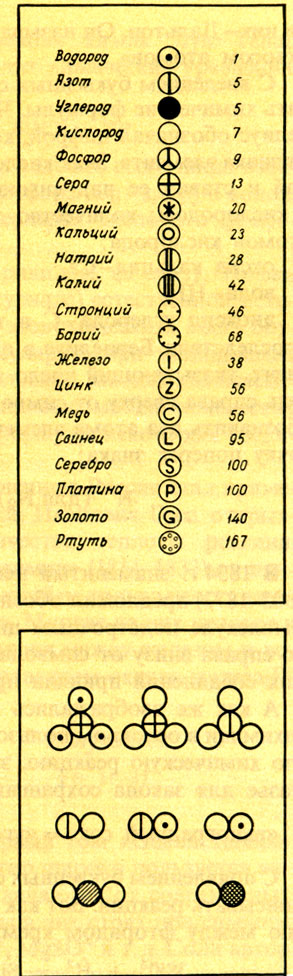 19
Химические знаки Берцелиуса
20
«Химическая … лингвистика!»
21
Лингвистические упражнения
Анаграмма – перестановка букв в словах с образованием нового слова.
22
Из названия какого химического элемента, переставляя первую букву в конец слова, можно получить название полезного ископаемого?
23
[Speaker Notes: Ответ: (фтор – торф)]
Из названия какого химического элемента, переставляя первую букву в конец слова, можно получить название одного из видов четырехугольника?
24
[Speaker Notes: Ответ: (бром – ромб)]
Какой элемент при перестановке двух букв в его названии превратится в музыкальный инструмент?
25
[Speaker Notes: Ответ: (аргон – орган)]
Какой элемент, если отбросить первую букву в его названии, превращается в напиток, а если изменить одну букву, то превратится в церковь?
26
[Speaker Notes: Ответ: (хром – ром – храм)]
Какой элемент становится столярным инструментом, если в его названии заменить первую букву?
27
[Speaker Notes: Ответ: (золото – долото)]
Назовите душистое вещество, название которого без первой буквы превращается в основу многих красящих веществ.
28
[Speaker Notes: Ответ: (ванилин – анилин)]
Какой элемент при добавлении впереди одной буквы превращается в метель?
29
[Speaker Notes: Ответ: (уран – буран)]
Какой элемент после отбрасывания в его названии одной средней буквы и при чтении в обратном порядке превращается в кондитерское изделие?
30
[Speaker Notes: Ответ: (теллур – рулет)]
Название какого растворителя после отбрасывания первой буквы превращается в стихотворное произведение?
31
[Speaker Notes: Ответ: (вода – ода)]
Отбросив первую букву в названии органического вещества и прочитав полученное слово в обратном порядке, вы получите название подводной скалы. Назовите это вещество.
32
[Speaker Notes: Ответ: (эфир – риф)]
Назовите элемент, который при добавлении в его названии впереди одной буквы обозначает полупроводниковый прибор.
33
[Speaker Notes: Ответ: (йод – диод)]
Назовите углеводород, который, если отбросить в его названии первую букву и прочитать то, что осталось в обратном порядке, становится показателем движения воды в водопроводе.
34
[Speaker Notes: Ответ: (пропан – напор)]
Переставив приведённые буквы, вы получите ряд, в котором можно прочитать названия двух элементов так, что конечные буквы названия первого элемента станут начальными буквами названия второго элемента.
				а)	РЕМОРБЕС
				б)	ЕСДОНРА
				в)	ИЙРОТФ
35
[Speaker Notes: Ответ: а) серебро, бром;	б) сера, радон;	в) фтор, торий]
Переставив приведённые буквы, вы получите ряд, в котором можно прочитать названия трёх элементов так, что конечные буквы названия первого элемента станут начальными буквами названия второго элемента, а конечные буквы названия второго элемента станут начальными буквами названия третьего элемента.
			а)	ИАТЛИЙЛАНТТ
			б)	ОООДРДИЙОДВПО
36
[Speaker Notes: Ответ:	 а) тантал, талий, литий;		б) водород, родий, олово.]
Сколько названий химических элементов вы сможете составить из букв, входящих в предложения? (Одинаковые буквы можно использовать несколько раз, букву «и» можно заменить «й»).
а)	Периодическая система элементов.
б)	Периодический закон Менделеева.
в)	Теория строения атома Бора.
г)	Теория электролитической диссоциации.
37
[Speaker Notes: Ответ:	а) йод, платина, селен, титан, неодим, лантан
	б) радий, ванадий, родий, йод, селен
	в) бром, титан, бор, палладий, серебро, ниобий, барий, самарий
	г) литий, калий, церий, торий, таллий]
«Химические поучительные рассказы-загадки»
38
«Оловянная чума»
39
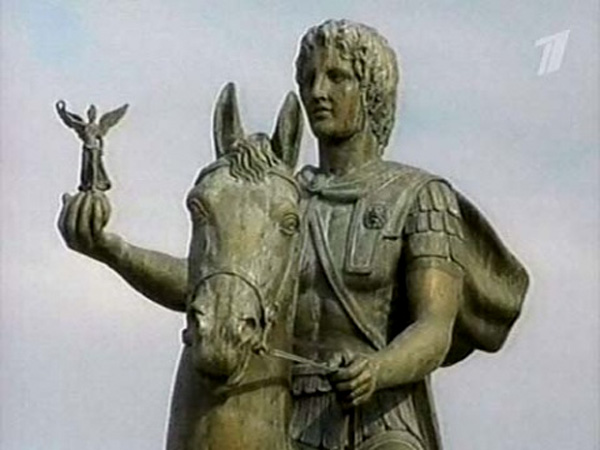 Александр Македонский
40
Серебро
41
«Сухой лёд»
42
«Весёлая и занимательная химия»
43